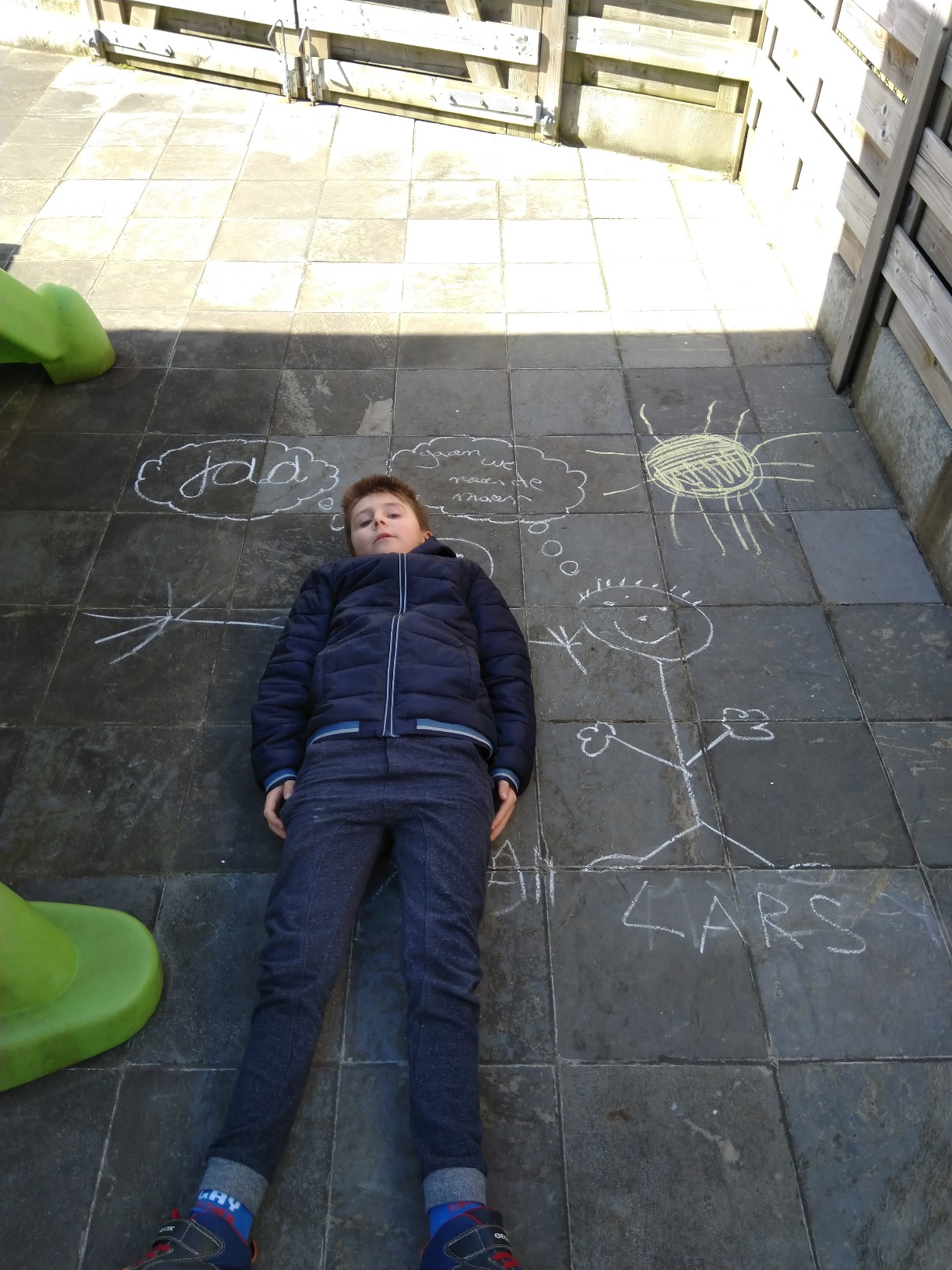 Mylan verhaal
Samen naar de maan.
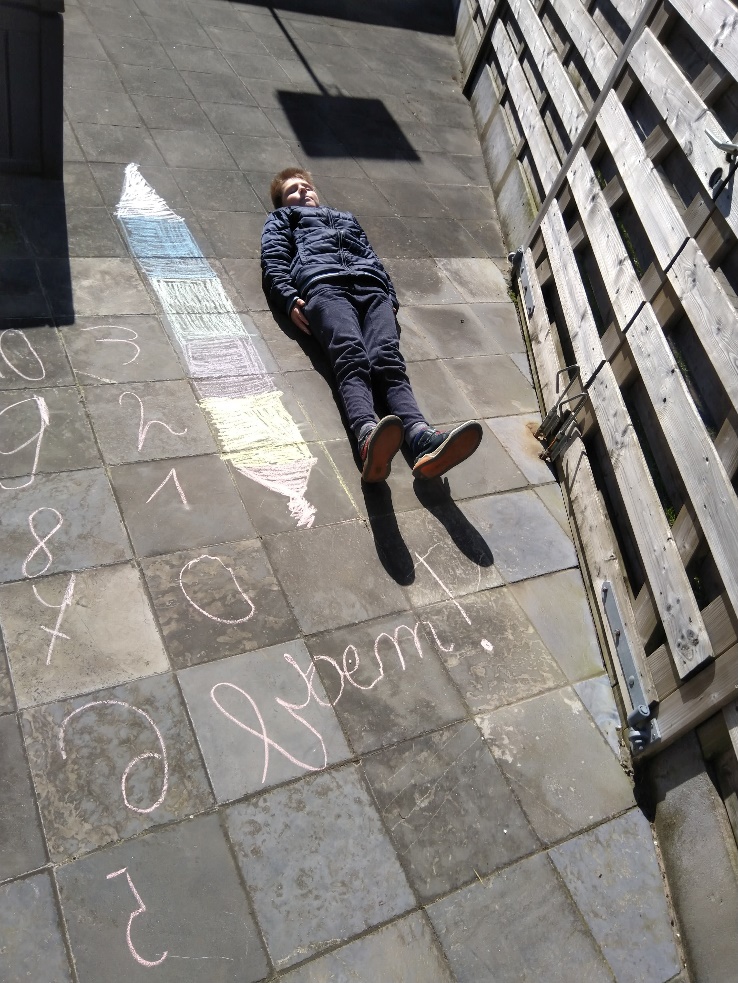 Klaar om te vertrekken….
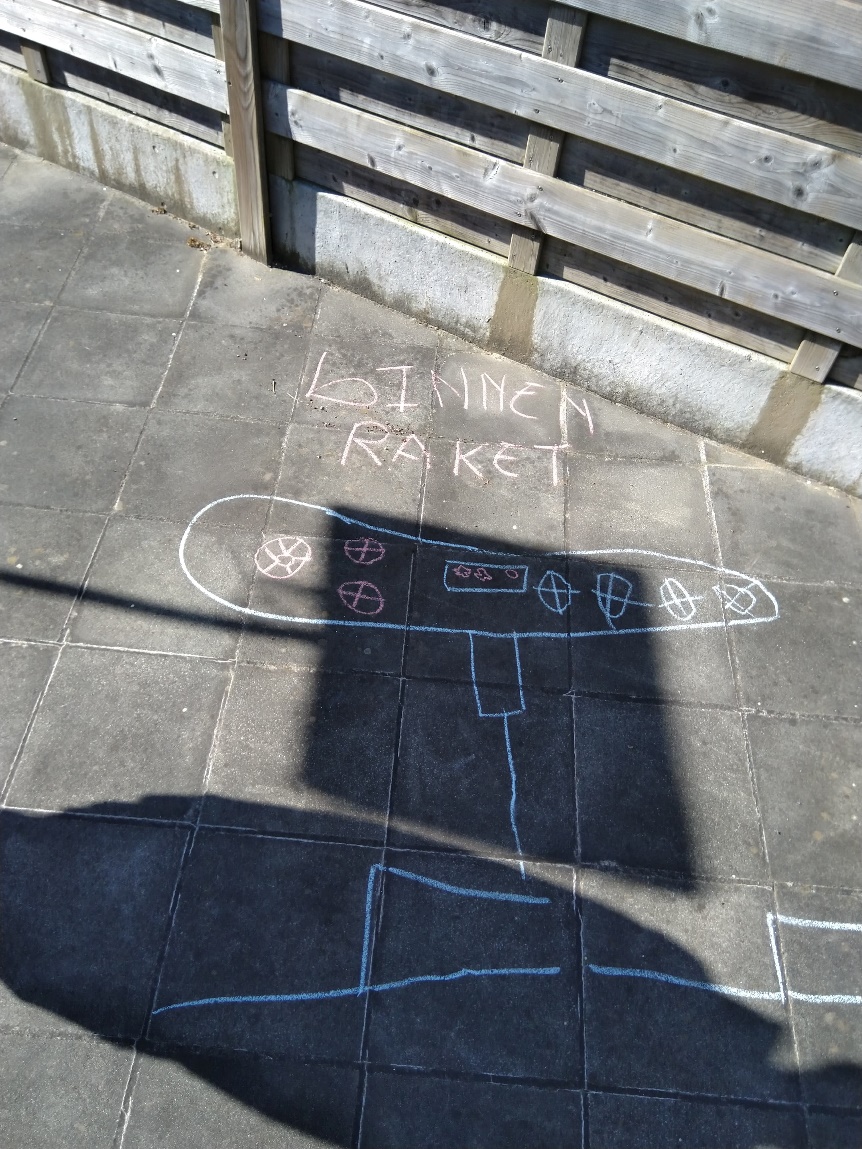 Nu bestuur ik de raket in de ruimte.
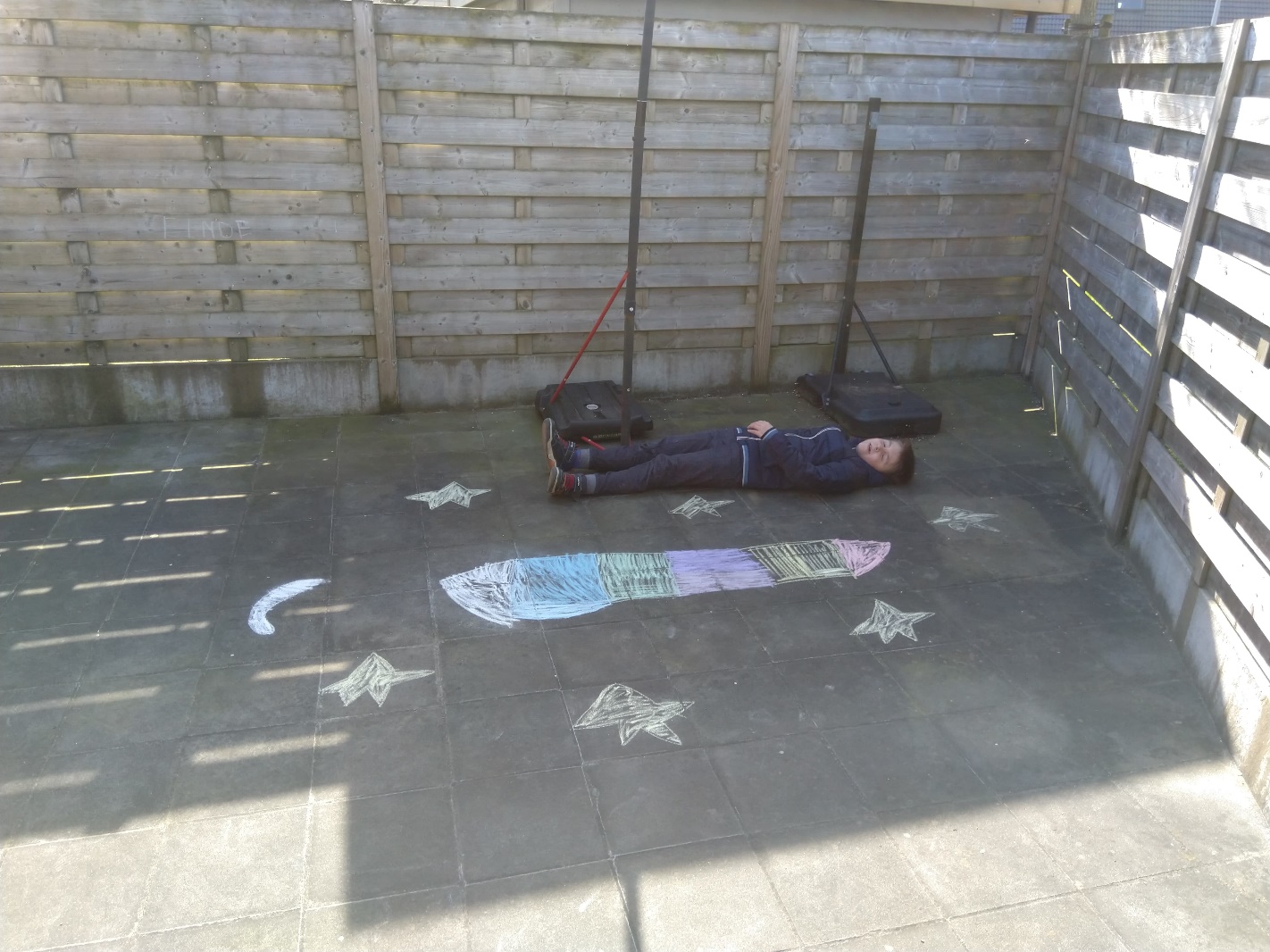 Zalig in de ruimte tussen de maan en de sterren.
Gemaakt door Mylan en mama